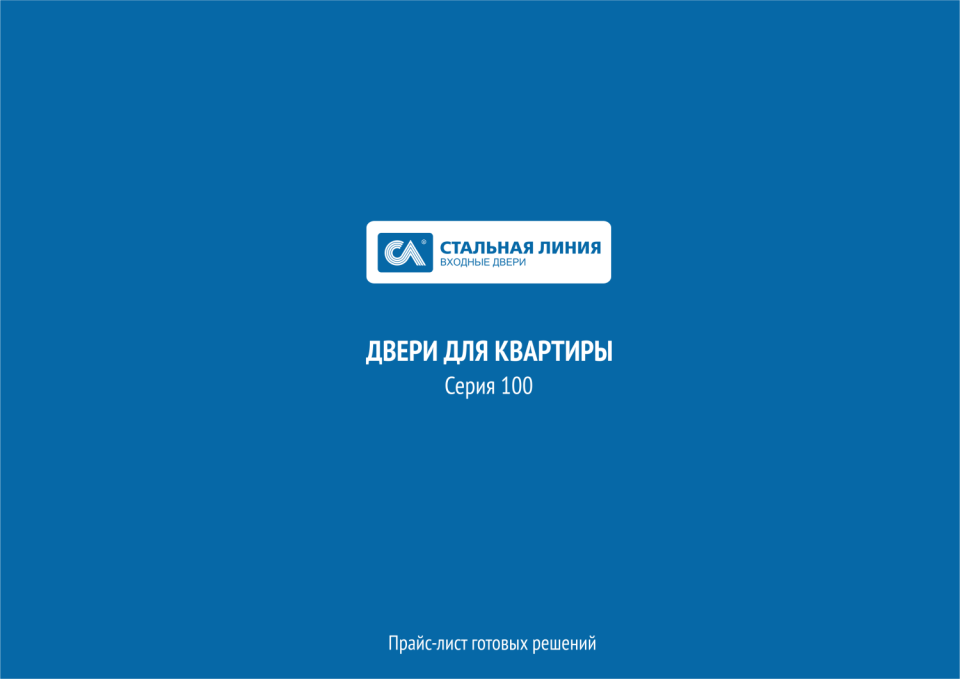 18.07.2016
20.06.2016
Серия 100
Двери классического дизайна
Коллекция Art
3
Двери классического дизайна
Коллекция ART
Серия 100
Богема
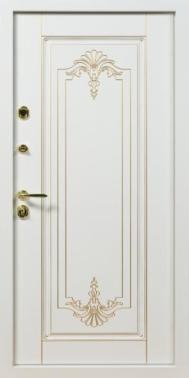 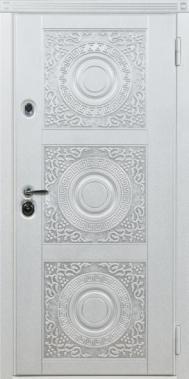 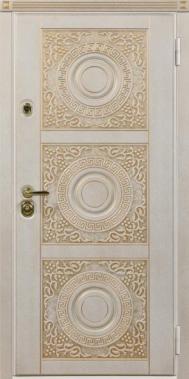 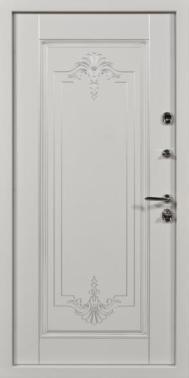 4
Двери классического дизайна
Коллекция ART
Серия 100
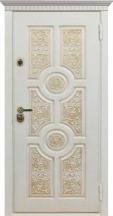 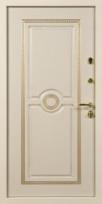 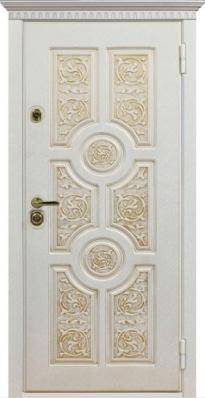 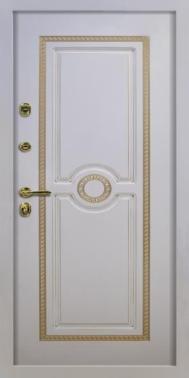 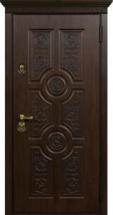 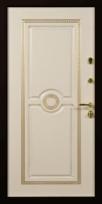 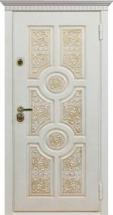 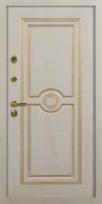 5
Двери классического дизайна
Коллекция ART
Серия 100 100У
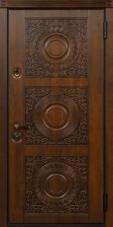 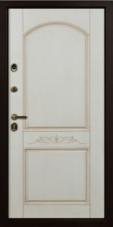 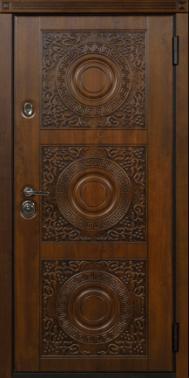 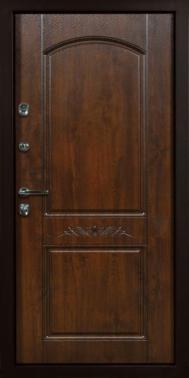 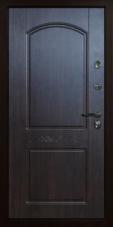 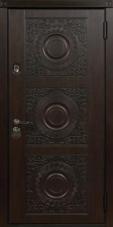 6
Двери классического дизайна
Серия 100
Коллекция ART
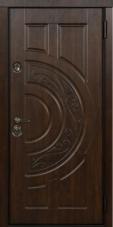 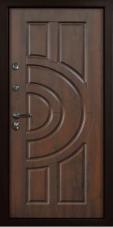 Серия 100
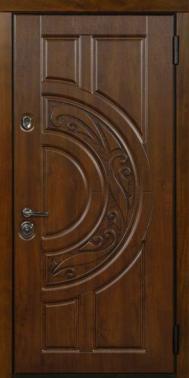 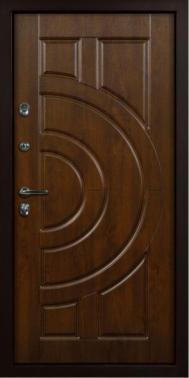 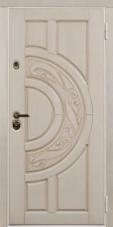 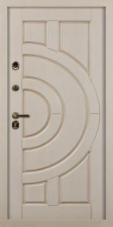 7
Двери классического дизайна
Коллекция ART
Серия 100
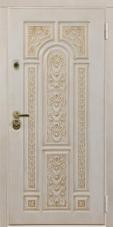 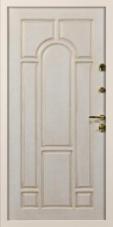 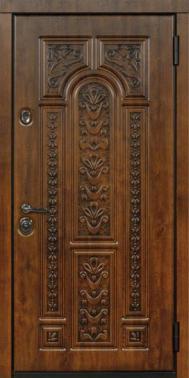 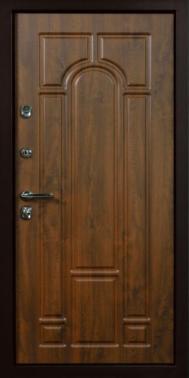 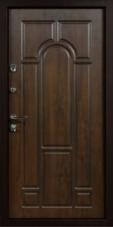 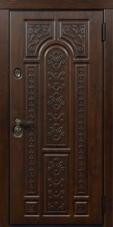 8
Двери классического дизайна
Серия 100
Коллекция ART
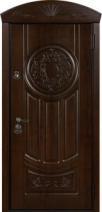 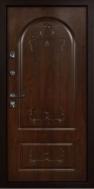 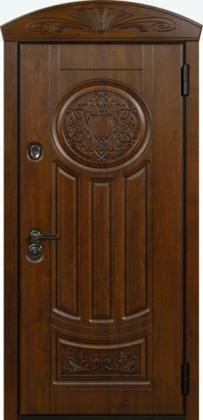 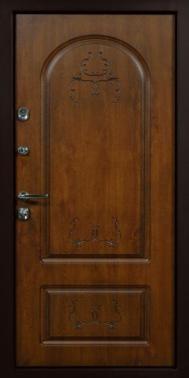 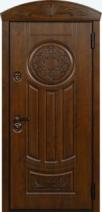 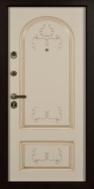 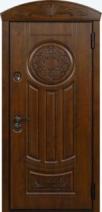 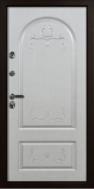 9
Серия 100
Двери классического дизайна
Коллекция Classic Premium
10
Двери классического дизайна
Коллекция Classic Premium
Серия 100
Бергамо
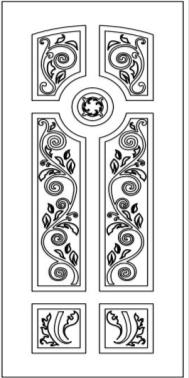 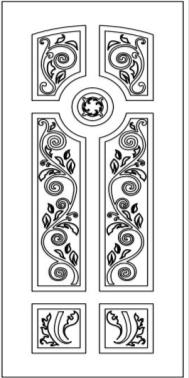 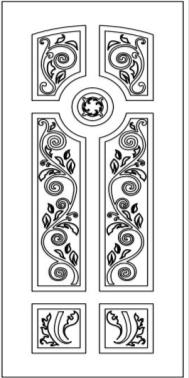 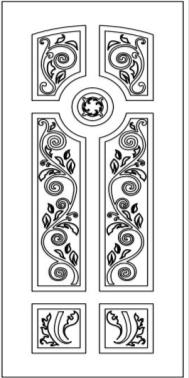 11
Двери классического дизайна
Серия 100
Коллекция Classic Premium
Модель доступна к заказу с 11-го июля
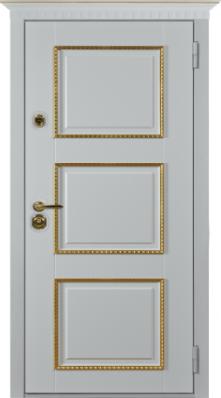 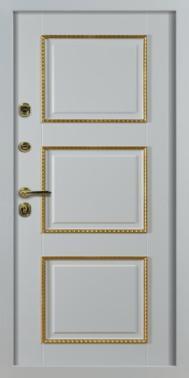 Ожидается фото
Ожидается фото
12
Двери классического дизайна
Серия 100
Коллекция Classic Premium
Модель доступна к заказу с 11-го июля
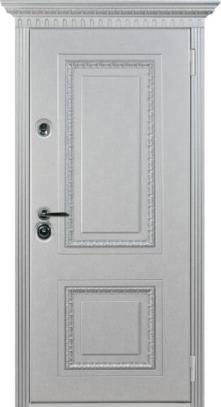 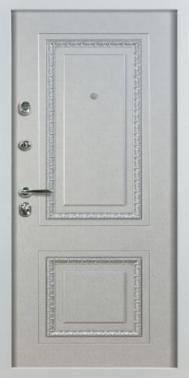 Ожидается фото
Ожидается фото
13
Двери классического дизайна
Серия 100
Коллекция Classic Premium
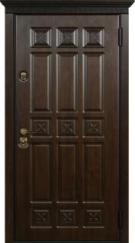 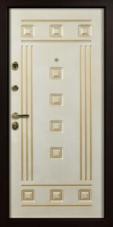 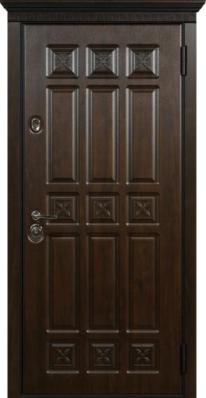 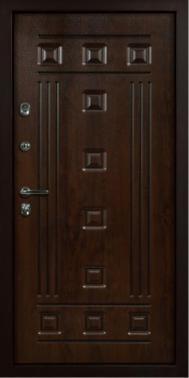 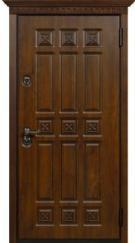 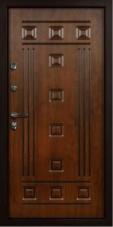 14
Двери классического дизайна
Серия 100
Коллекция Classic Premium
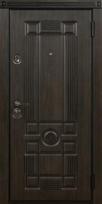 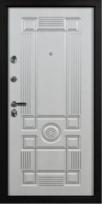 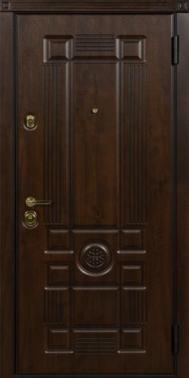 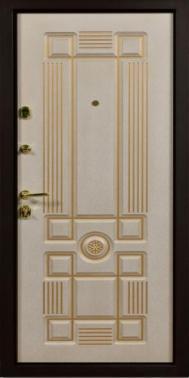 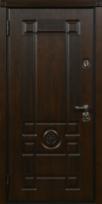 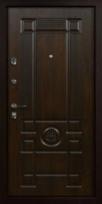 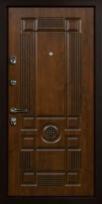 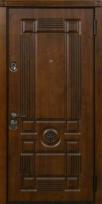 15
Двери классического дизайна
Серия 100
Коллекция Classic Premium
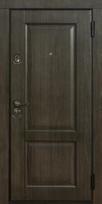 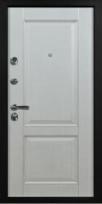 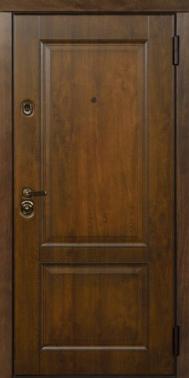 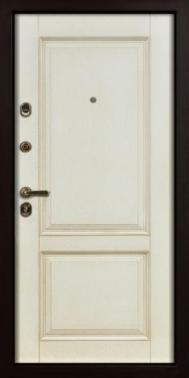 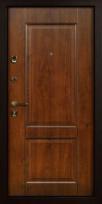 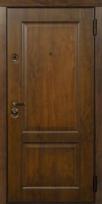 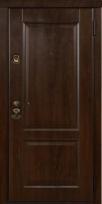 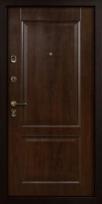 16
Двери классического дизайна
Коллекция Classic Premium
Серия 100
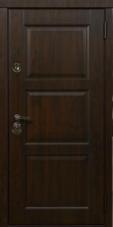 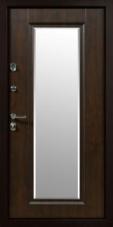 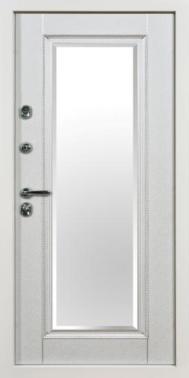 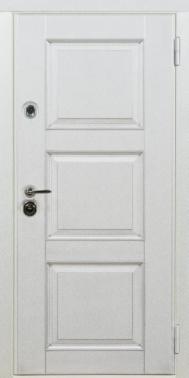 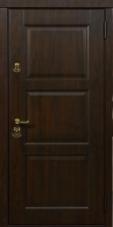 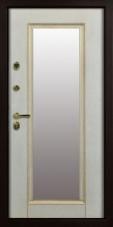 17
Двери классического дизайна
Коллекция Classic
Серия 100
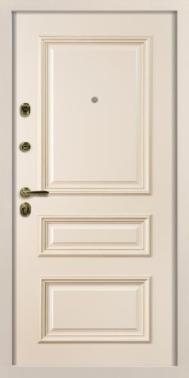 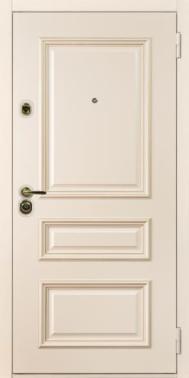 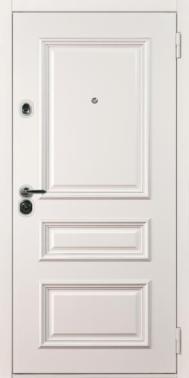 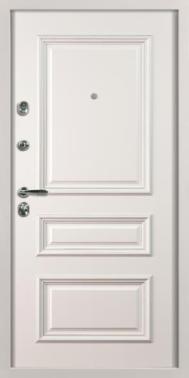 18
Двери классического дизайна
Коллекция Classic Premium
Серия 100
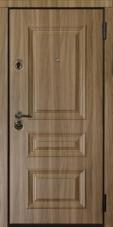 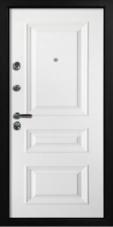 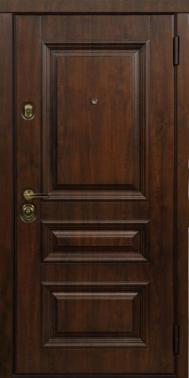 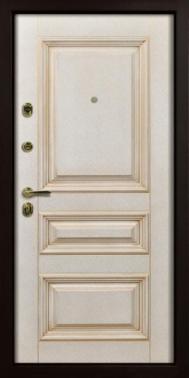 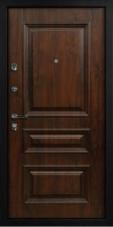 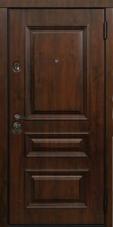 19
Двери классического дизайна
Серия 100
Коллекция Classic Premium
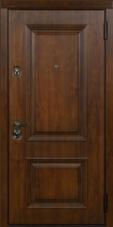 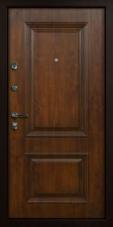 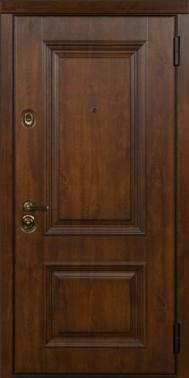 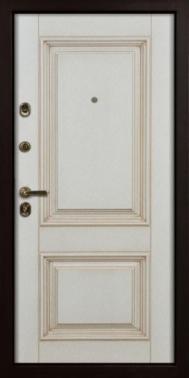 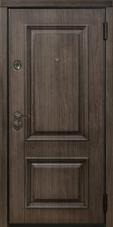 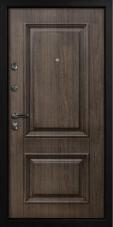 20
Двери классического дизайна
Серия 100
Коллекция Classic Premium
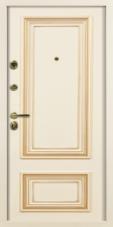 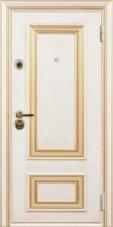 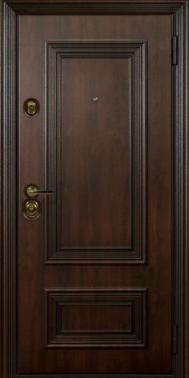 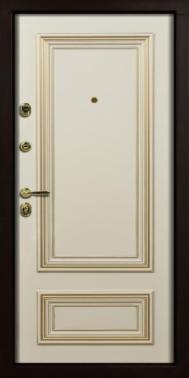 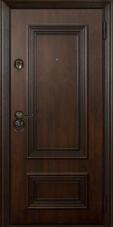 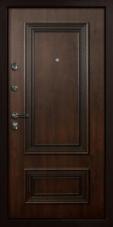 21
Двери классического дизайна
Коллекция Classic Premium
Серия 100
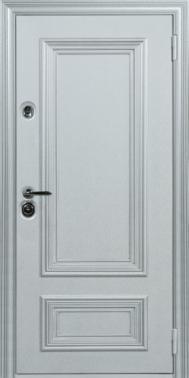 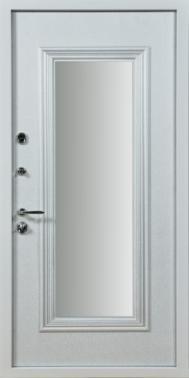 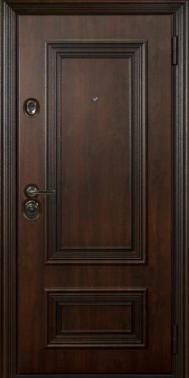 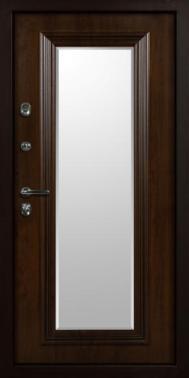 22
Двери классического дизайна
Коллекция Classic Premium
Серия 100
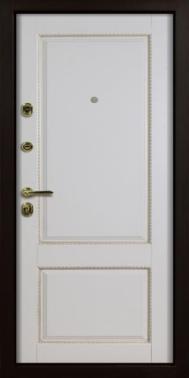 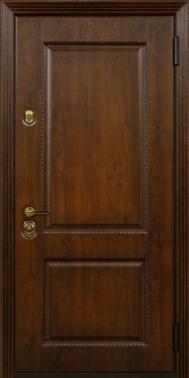 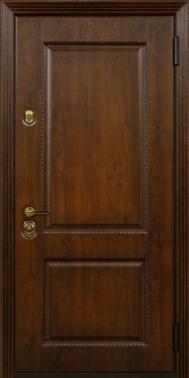 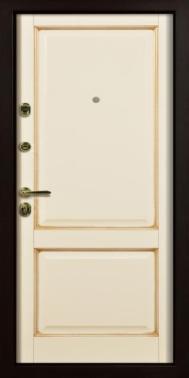 23
Серия 100
Двери классического дизайна
Коллекция Classic
24
Двери классического дизайна
Серия 100
Коллекция Classic
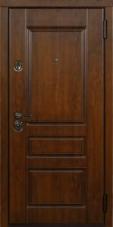 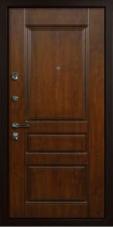 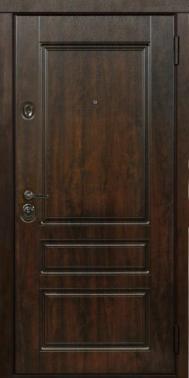 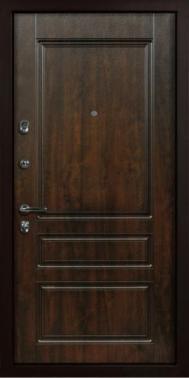 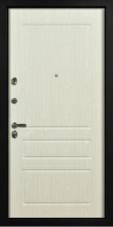 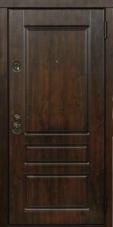 25
Двери классического дизайна
Коллекция Classic
Серия 100
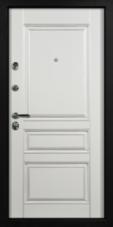 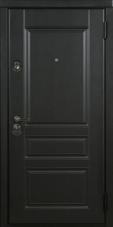 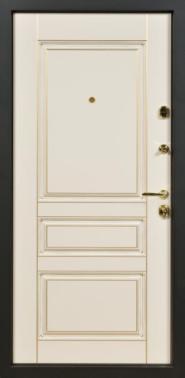 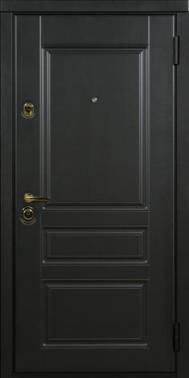 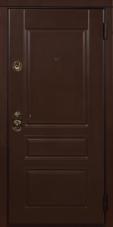 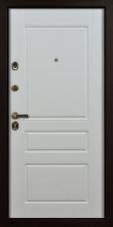 26
Двери классического дизайна
Коллекция Classic
Серия 100
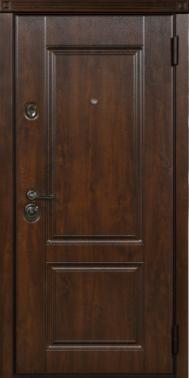 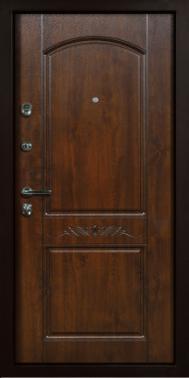 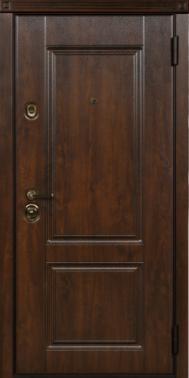 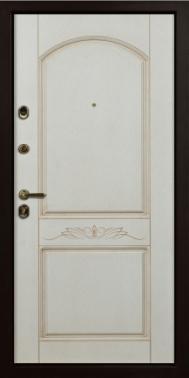 27
Двери классического дизайна
Коллекция Classic
Серия 100
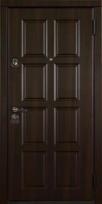 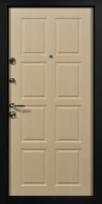 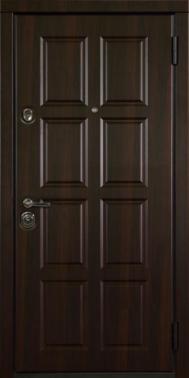 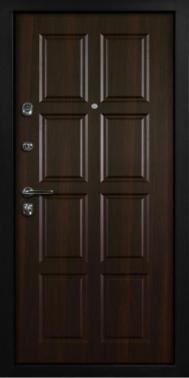 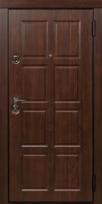 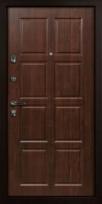 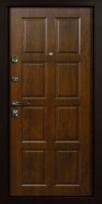 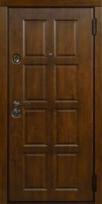 28
Двери классического дизайна
Коллекция Classic
Серия 100
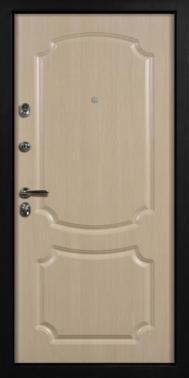 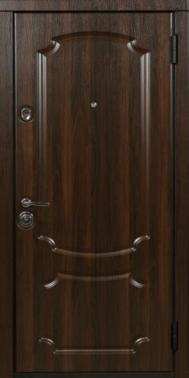 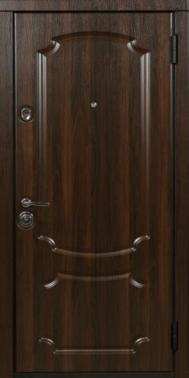 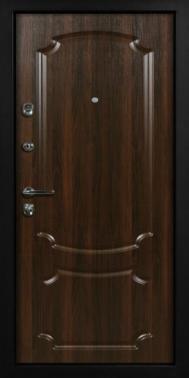 29
Двери классического дизайна
Коллекция Classic
Серия 100
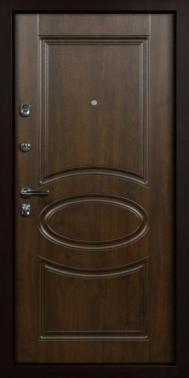 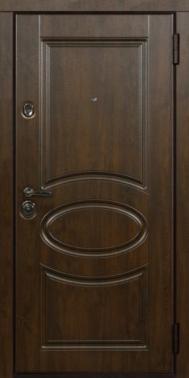 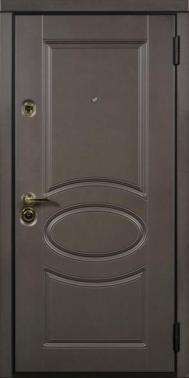 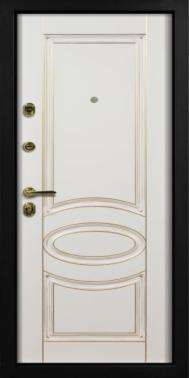 30
Двери классического дизайна
Коллекция Classic
Серия 100
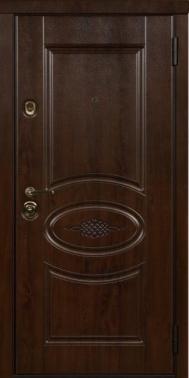 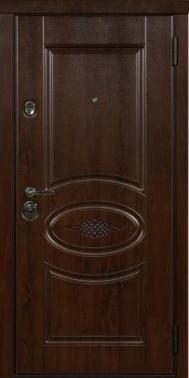 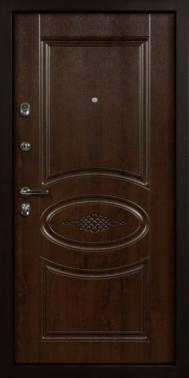 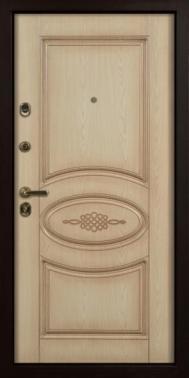 31
Двери классического дизайна
Коллекция Classic
Серия 100
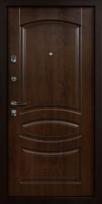 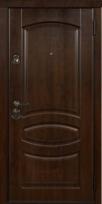 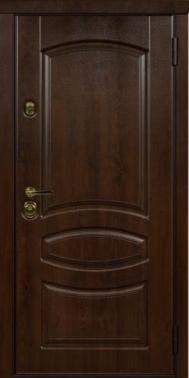 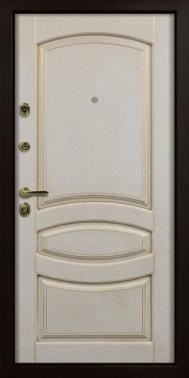 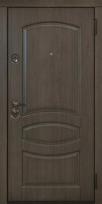 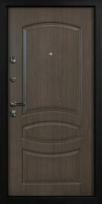 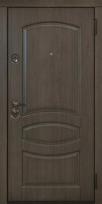 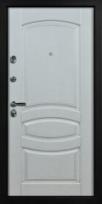 32
Двери классического дизайна
Коллекция Classic
Серия 100
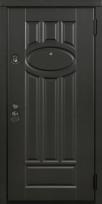 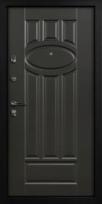 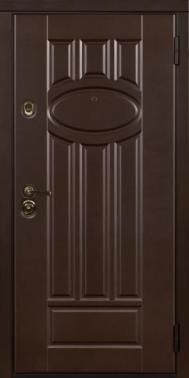 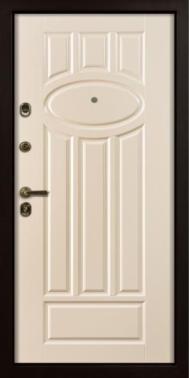 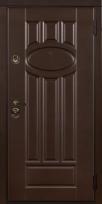 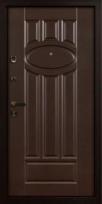 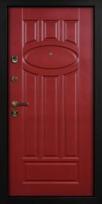 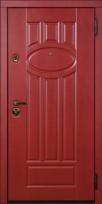 33
Двери классического дизайна
Коллекция Classic
Серия 100
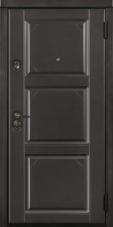 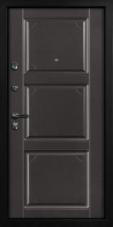 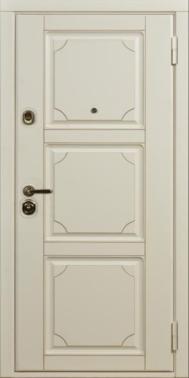 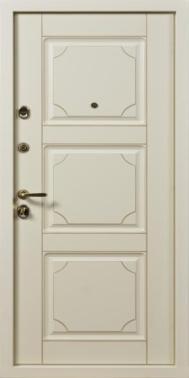 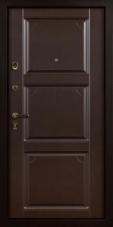 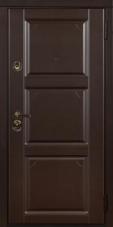 34
Двери классического дизайна
Коллекция Classic
Серия 100
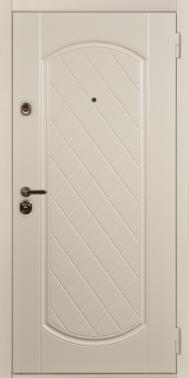 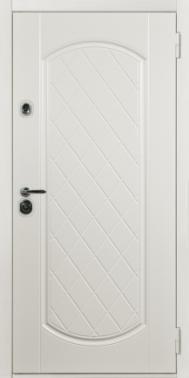 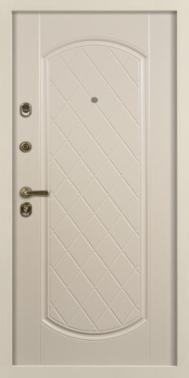 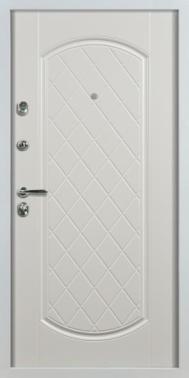 35
Серия 100
Двери современного дизайна
Коллекция City
36
Двери современного дизайна
Коллекция City
Серия 100
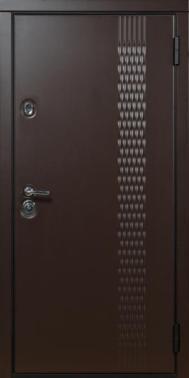 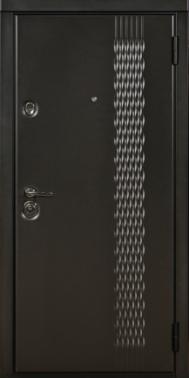 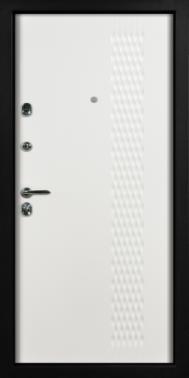 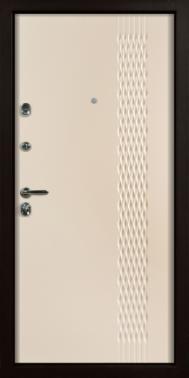 37
Двери современного дизайна
Коллекция City
Серия 100
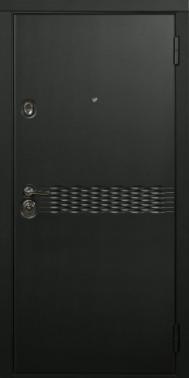 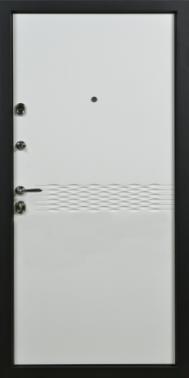 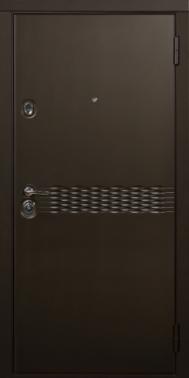 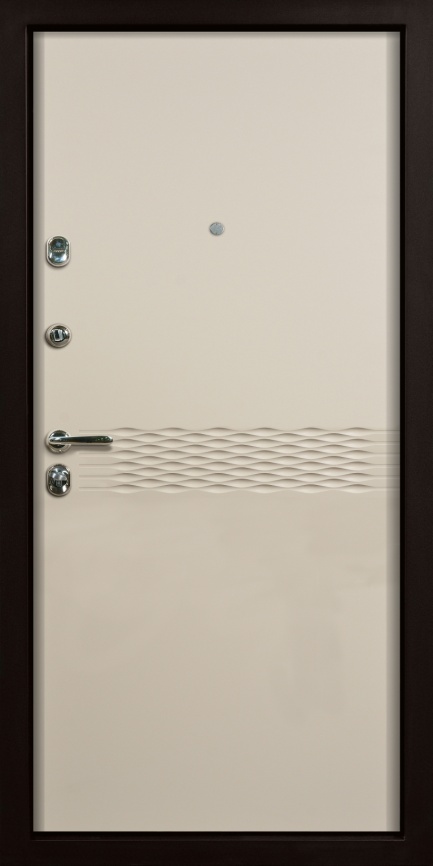 38
Двери современного дизайна
Коллекция City
Серия 100
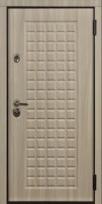 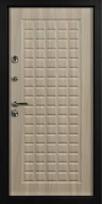 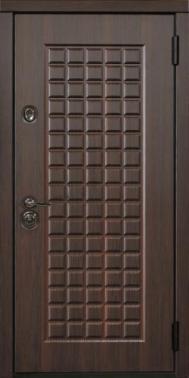 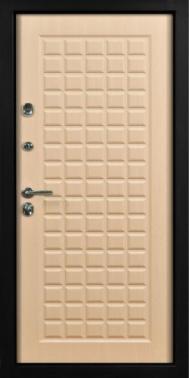 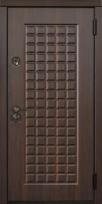 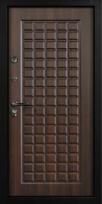 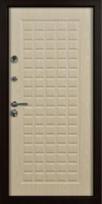 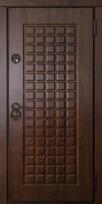 39
Двери современного дизайна
Коллекция City
Серия 100
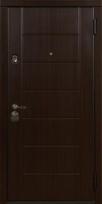 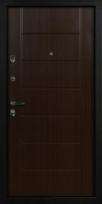 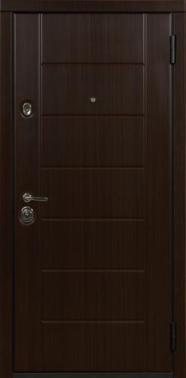 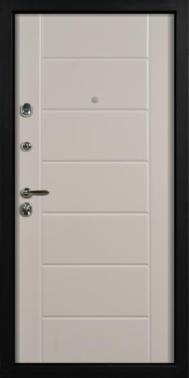 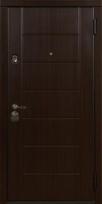 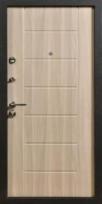 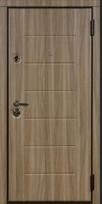 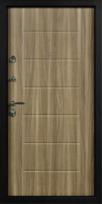 40
Двери современного дизайна
Коллекция City
Серия 100
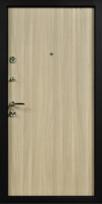 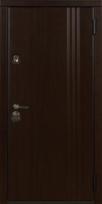 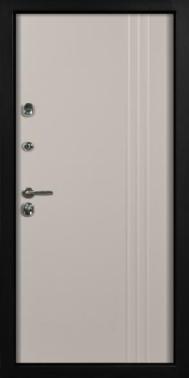 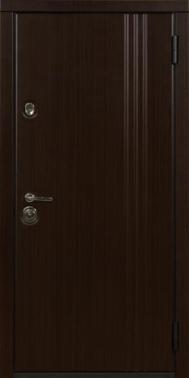 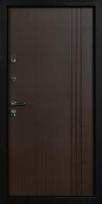 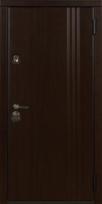 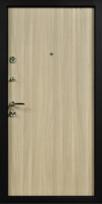 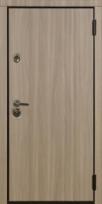 41
Серия 100
Двери современного дизайна
Коллекция City New
42
Двери современного дизайна
Коллекция City New
Серия 100
Модель доступна к заказу с 01-го июля
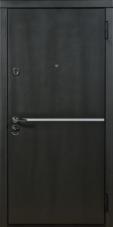 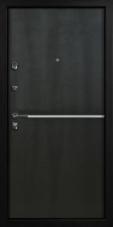 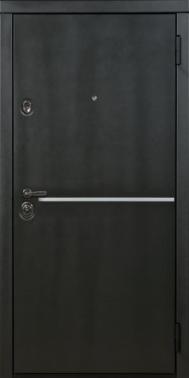 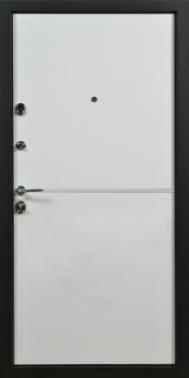 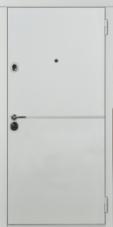 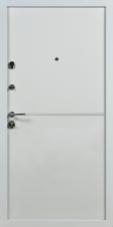 43
Двери современного дизайна
Коллекция City New
Серия 100
Модель доступна к заказу с 01-го июля
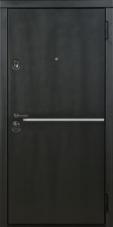 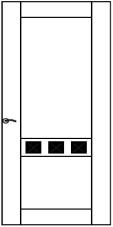 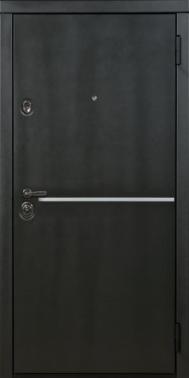 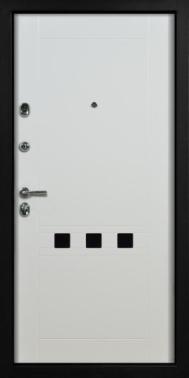 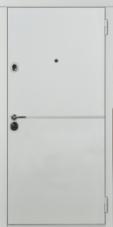 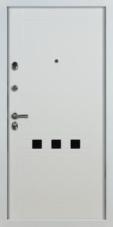 44
Двери современного дизайна
Коллекция City New
Серия 100
Модель доступна к заказу с 01-го июля
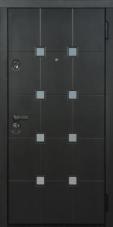 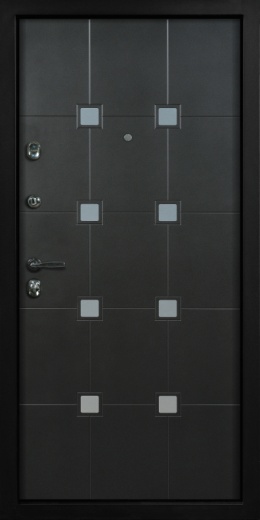 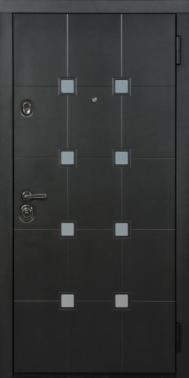 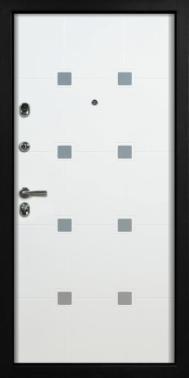 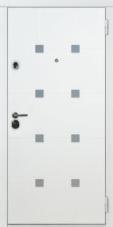 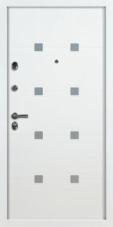 45
Двери современного дизайна
Коллекция City New
Серия 100
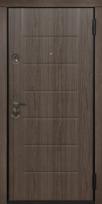 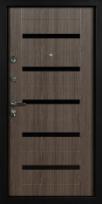 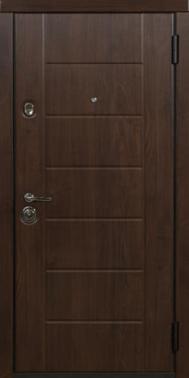 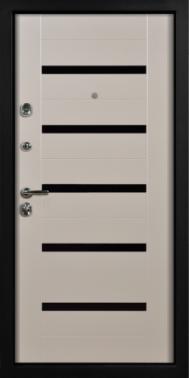 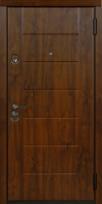 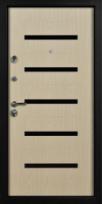 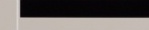 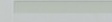 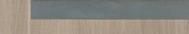 46
Двери современного дизайна
Коллекция City New
Серия 100
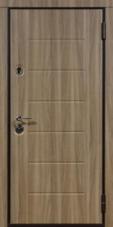 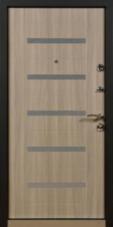 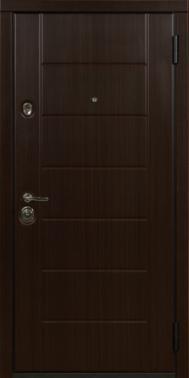 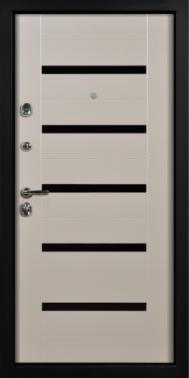 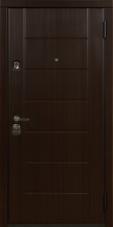 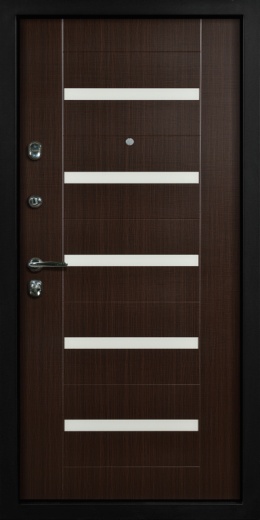 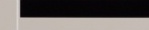 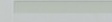 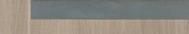 47
Двери современного дизайна
Коллекция City New
Серия 100
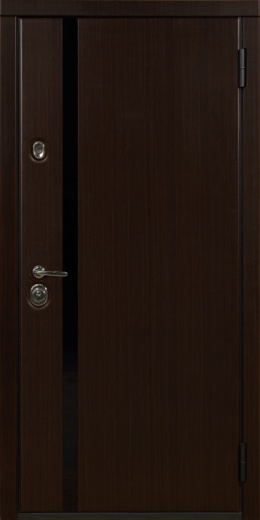 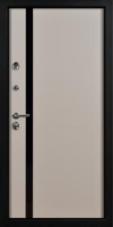 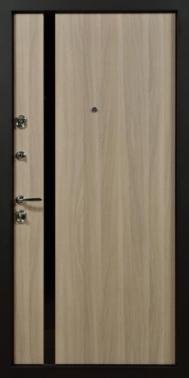 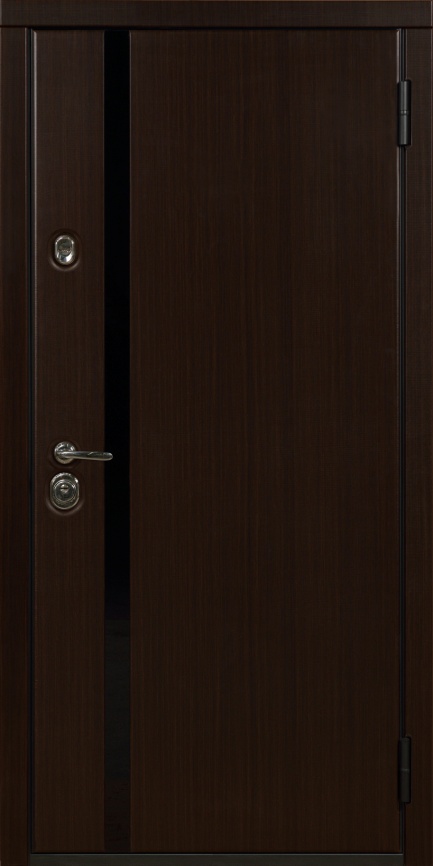 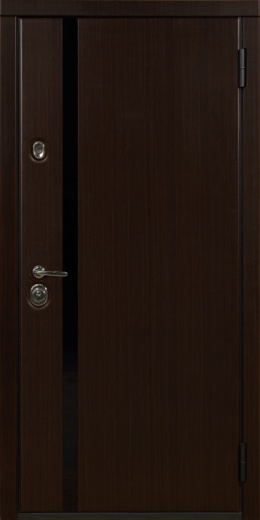 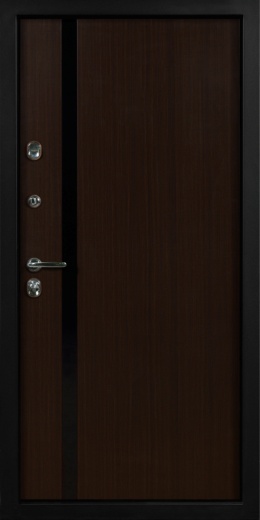 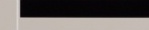 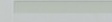 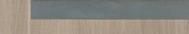 48
Двери современного дизайна
Коллекция City New
Серия 100
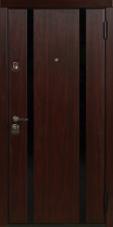 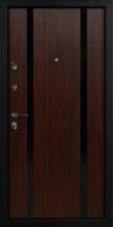 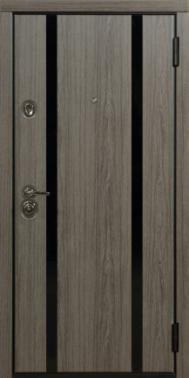 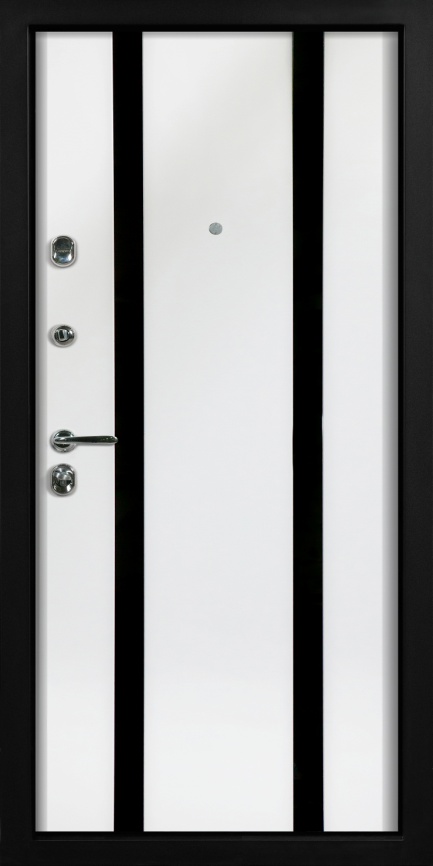 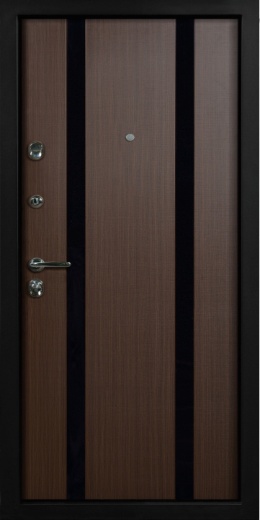 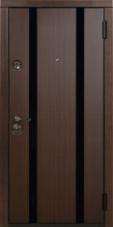 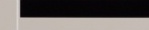 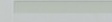 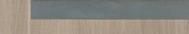 49
Серия 100
Дизайнерская коллекция


Contemporary
50
Дизайнерская коллекция
Contemporary
Серия 100
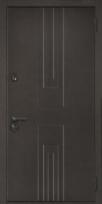 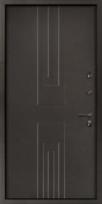 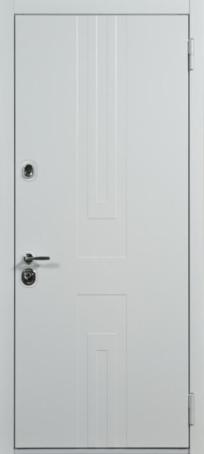 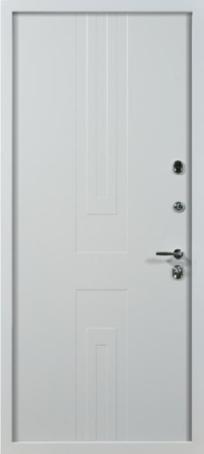 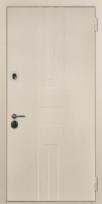 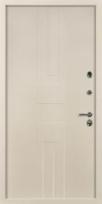 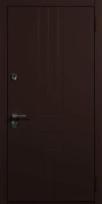 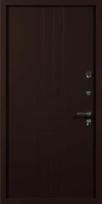 51
Дизайнерская коллекция
Contemporary
Серия 100
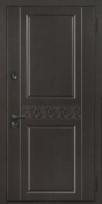 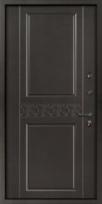 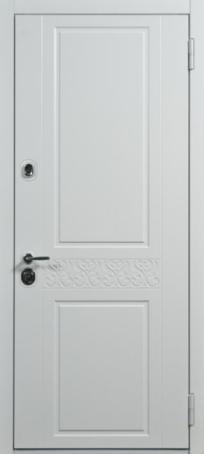 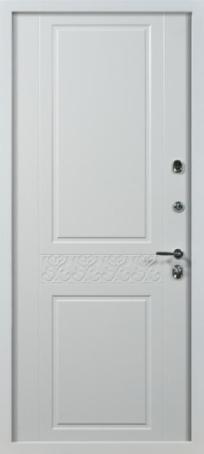 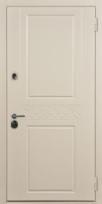 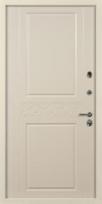 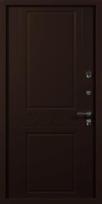 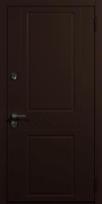 52
Дизайнерская коллекция
Contemporary
Серия 100
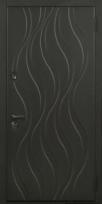 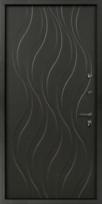 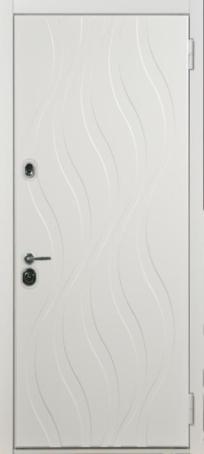 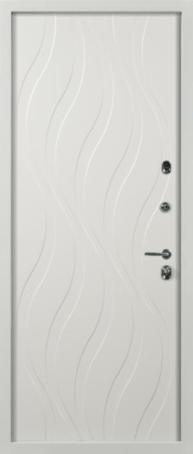 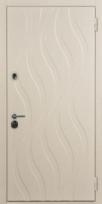 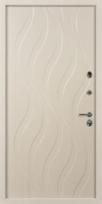 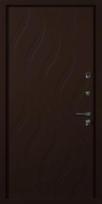 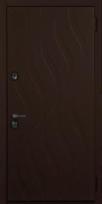 53
Дизайнерская коллекция
Contemporary
Серия 100
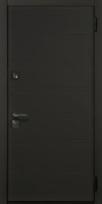 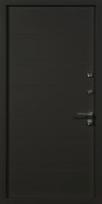 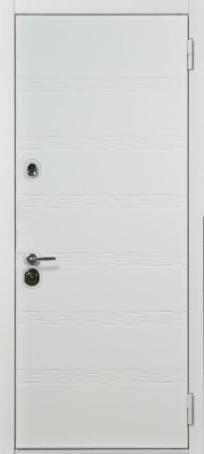 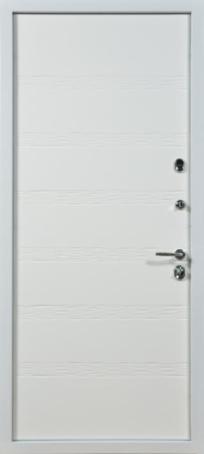 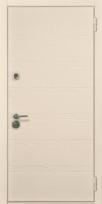 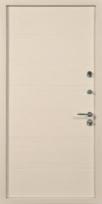 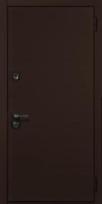 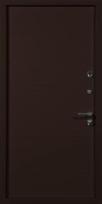 54
Дизайнерская коллекция
Contemporary
Серия 100
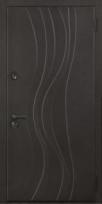 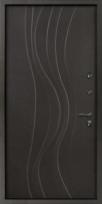 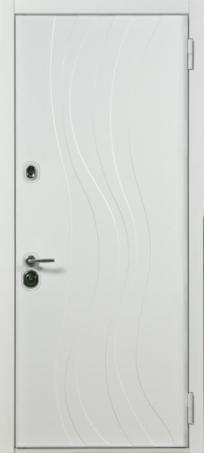 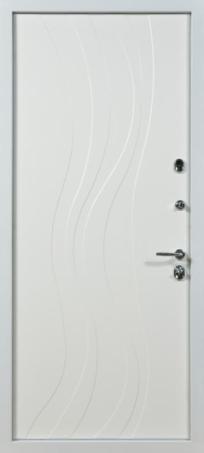 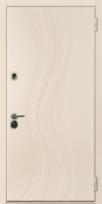 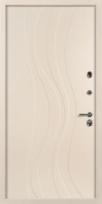 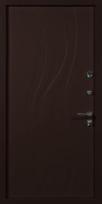 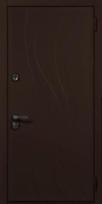 55
Дизайнерская коллекция
Contemporary
Серия 100
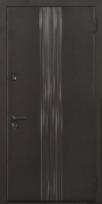 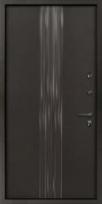 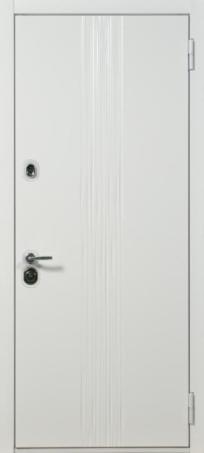 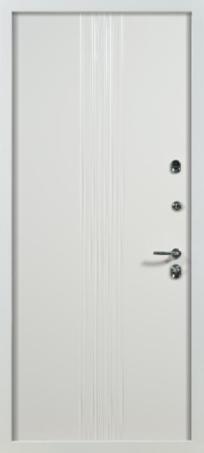 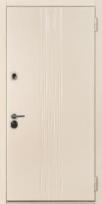 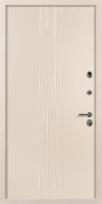 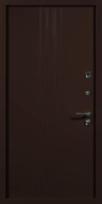 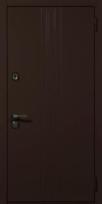 56
Дизайнерская коллекция
Contemporary
Серия 100
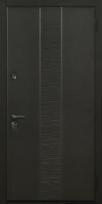 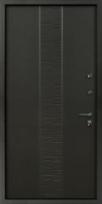 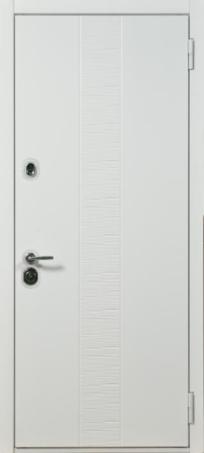 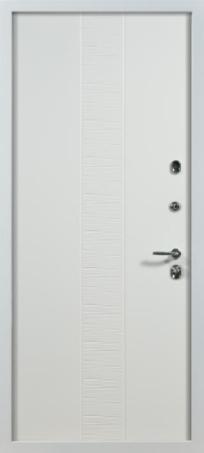 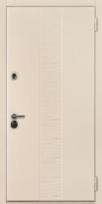 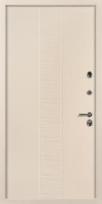 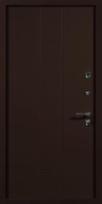 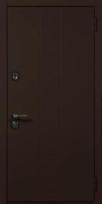 57
Дизайнерская коллекция
Contemporary
Серия 100
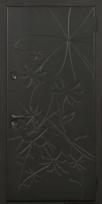 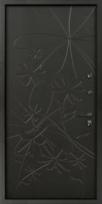 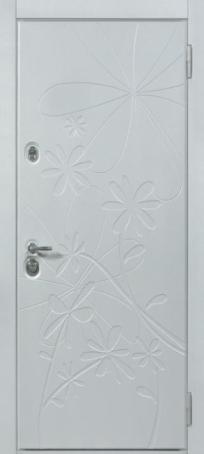 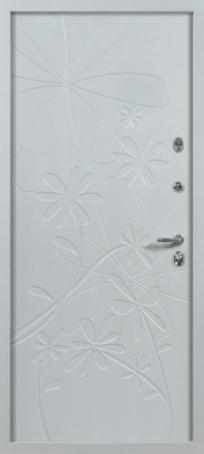 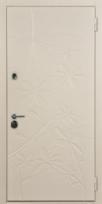 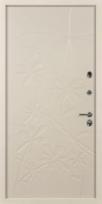 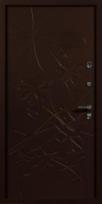 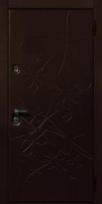 58
Техническое описание дверей Серии 100
59
60
Коды для заказа замков и фурнитуры в разных цветах
61